Thema 2
DNA
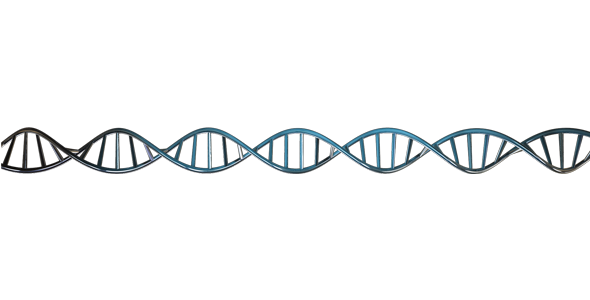 Desoxyribonucleïnezuur
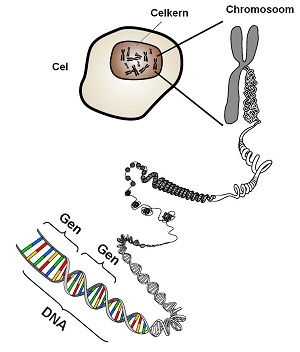 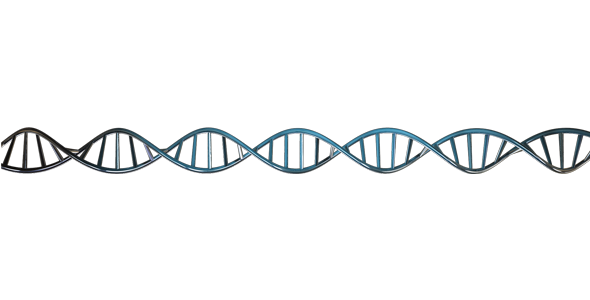 DNA
Genoom = alle erfelijke informatie in een cel

Prokaryoot:
een lang DNA-molecuul
korte stukjes DNA (plasmiden) 

Eukaryoot 
DNA in 46 chromosomen 
mitochondriaal DNA (mtDNA) 
bladgroenkorrel-DNA
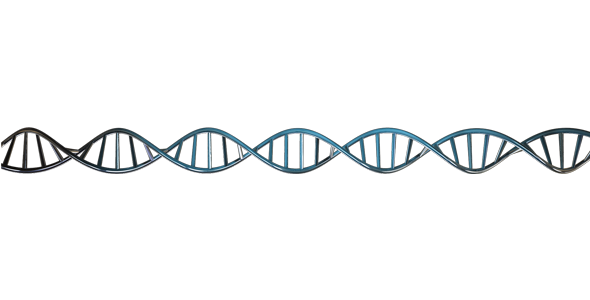 BOUW VAN DNA
Nucleotide = desoxyribose + fosfaatgroep + stikstofbase




Stikstofbase: 
Adenine A
Thymine T
Cytosine C
Guanine G
Enkelstrengs DNA – desoxyribose + fosfaatgroep
Dubbelstrengs DNA = helixstructuur – baseparing AT / CG
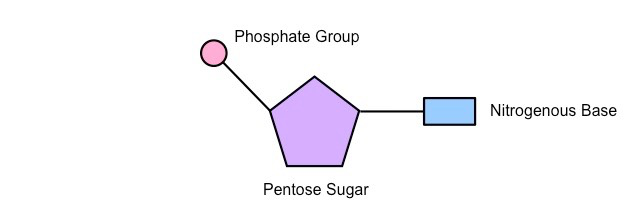 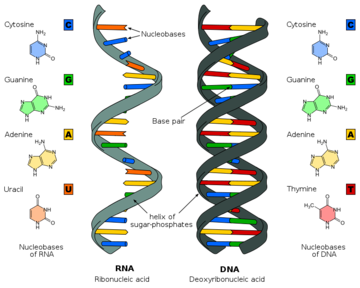 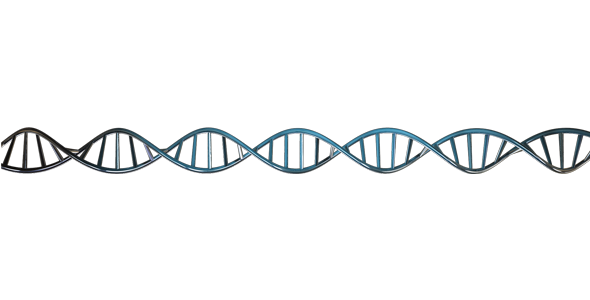 DNA-SEQUENTIE
DNA-sequentie = volgorde waarin nucleotiden in een DNA-molecuul zijn gerangschikt

Gen – deel van het DNA dat codeert voor een eiwit

Niet-coderend DNA; delen die niet coderen voor eiwitten, maar waarschijnlijk voor andere moleculen (98,5%)
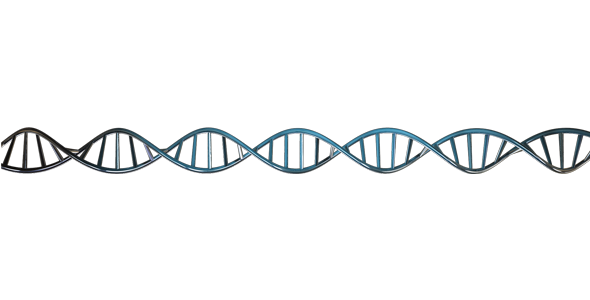 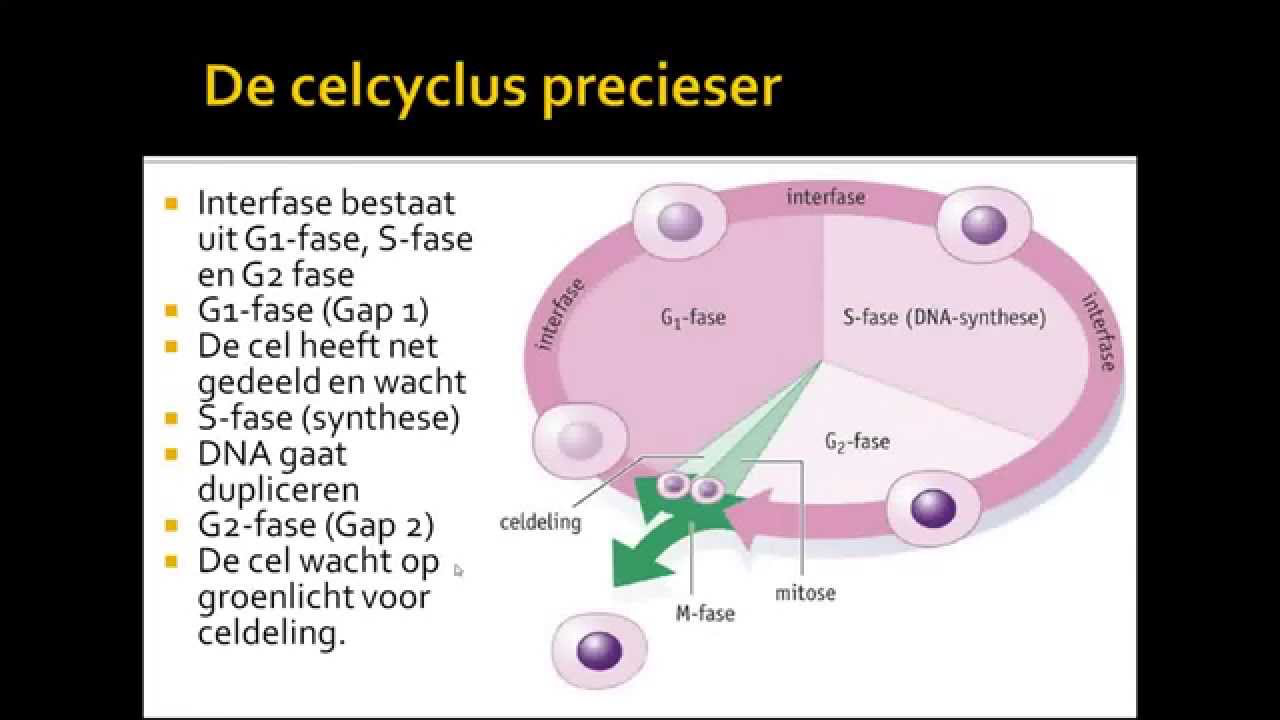 DNA-REPLICATIE
Celcyclus
DNA-replicatie tijdens de S-fase
Verbreken verbindingen tussen basenparen (AT/CG)
DNA-polymerase schuift langs de enkelvoudige streng en verbindt vrije DNA-nucleotiden
Centromeren blijven aan elkaar  2 chromatiden
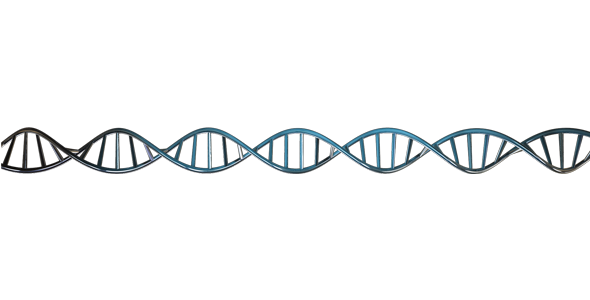 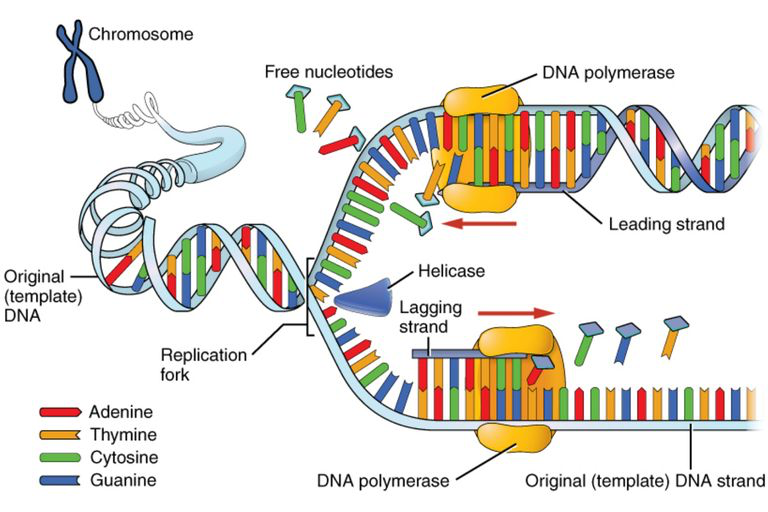 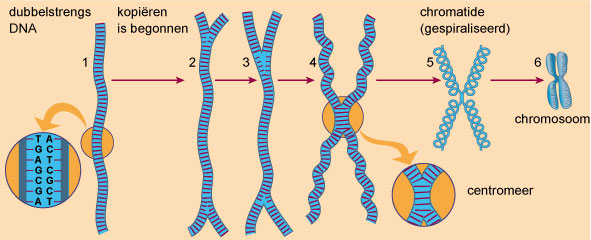 DNA-replicatie
DNA-streng bij elke replicatie een stukje korter (telomeren)
50 celdelingen  celdood
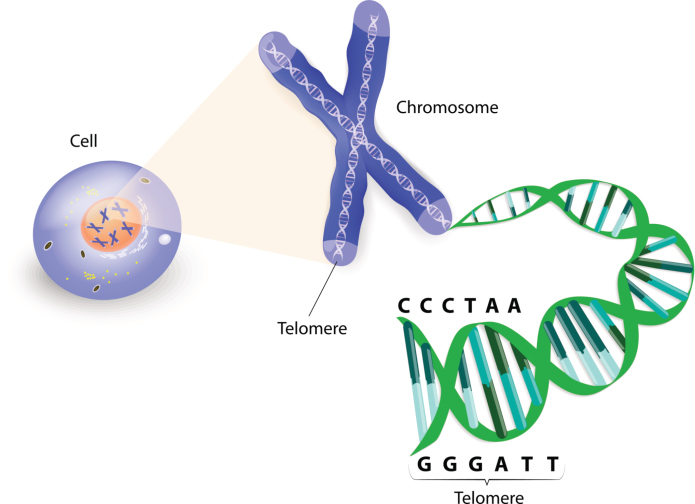 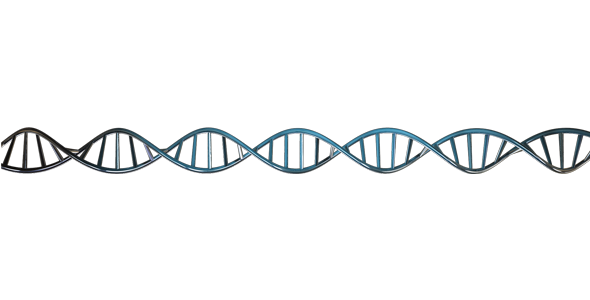 EIWITSYNTHESE
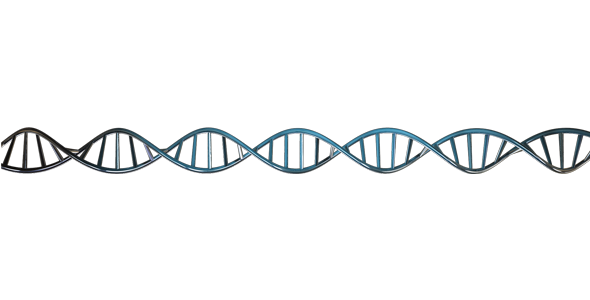 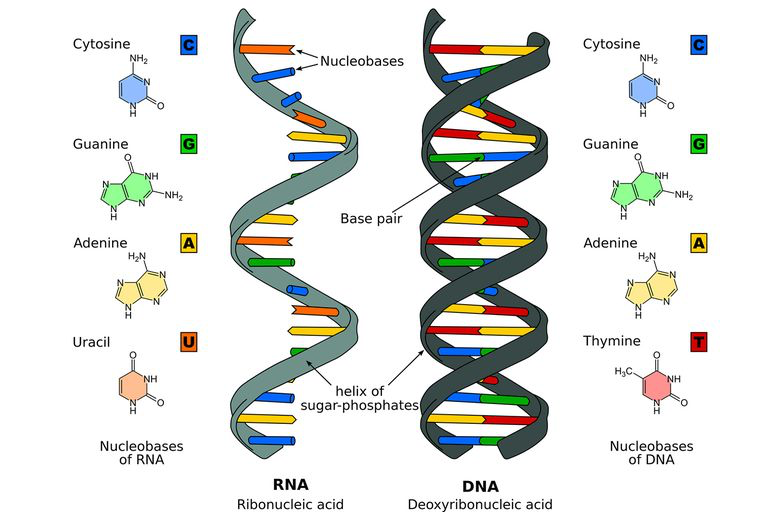 GENETISCHE CODE
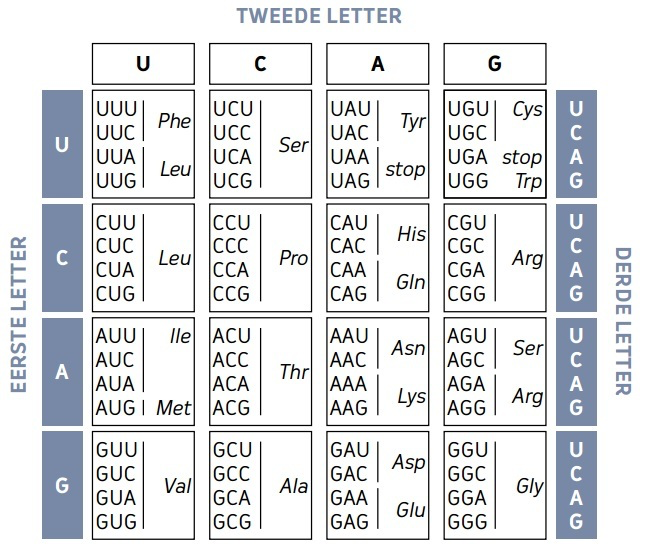 Codon – drie opeenvolgende nucleotiden
Ieder codon codeert voor een aminozuur (Binas  71G)

Startcodon – AUG = methionine
Stopcodon
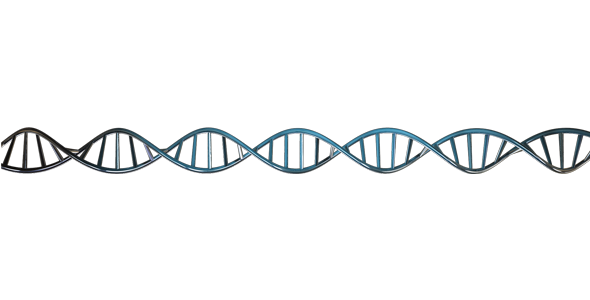 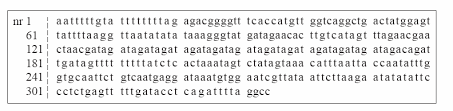 DNA  RNA  aminozuren
transcriptie       translatie
AUG in RNA was TAC in DNA





Transcriptie (celkern):
TAC – CTC – AGA – TTT – TAG – GCC wordt AUG – GAG – UCU – AAA – AUC – CGG

Translatie (ribosomen): 
AUG – GAG – UCU – AAA – AUC – CGG wordt Met – Glu – Ser – Lys – Ile – Arg     (geen stopcodon)
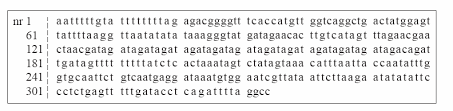 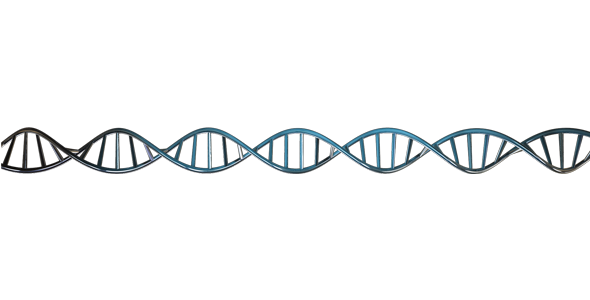 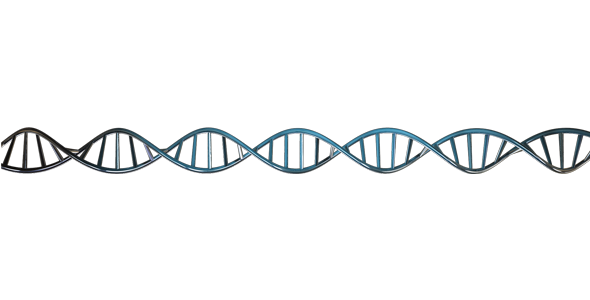 GENREGULATIE / GENEXPRESIE
Genregulatie: aan en uitzetten van een gen op de juiste plaats

Genexpressie: gen komt tot uitdrukking in de productie van een eiwit
Alleen als gen ‘aan’ staat

Regulatorgenen: regelen expressie op de juiste plaats en tijd
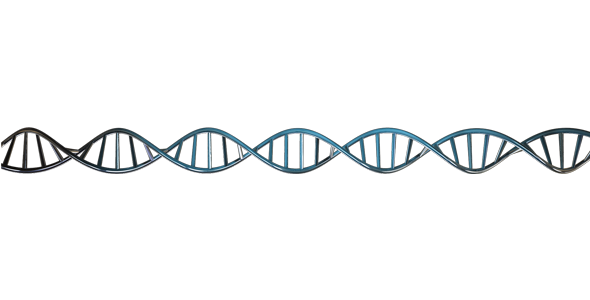 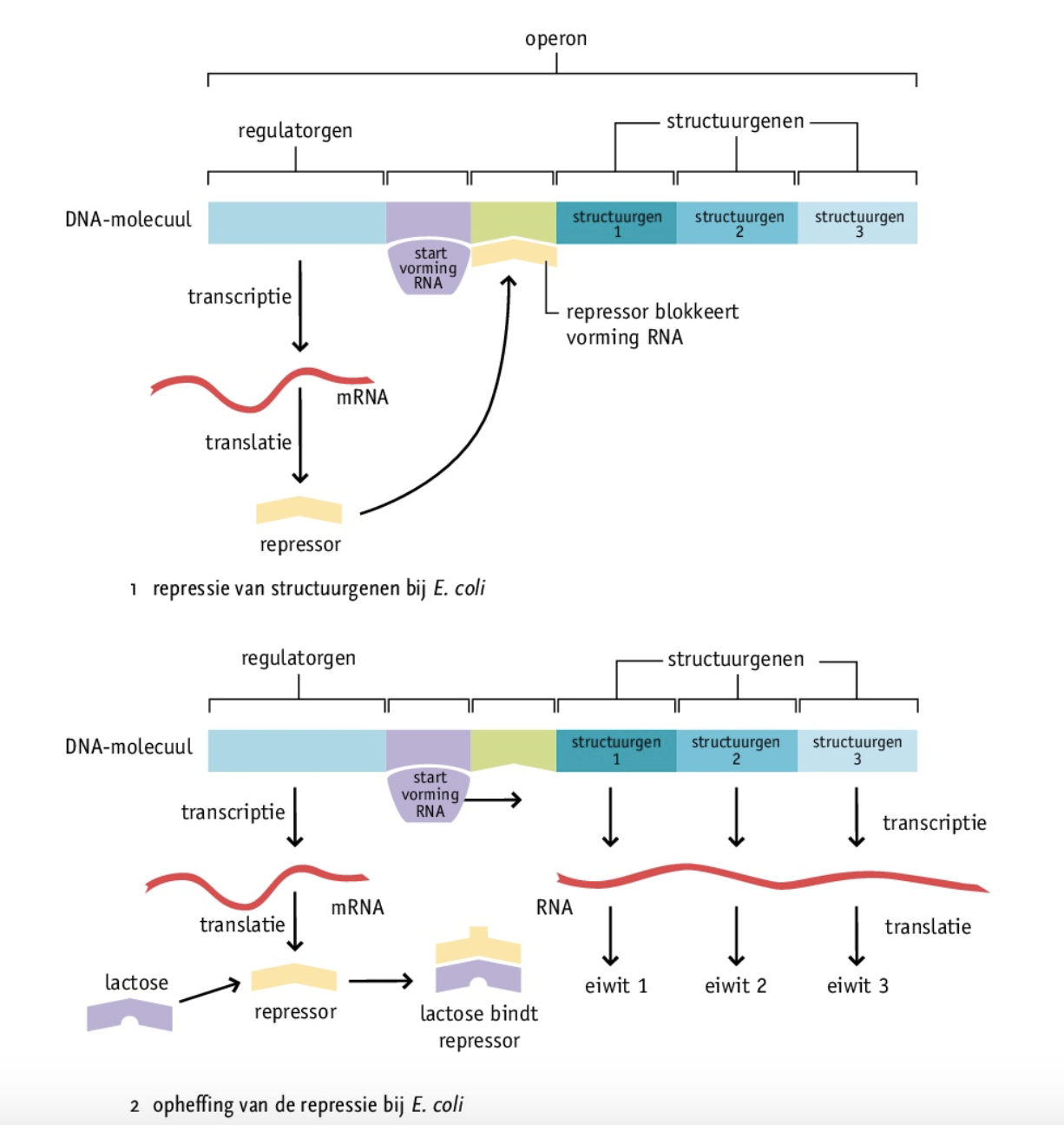 GENREGULATIE PROKARYOTEN
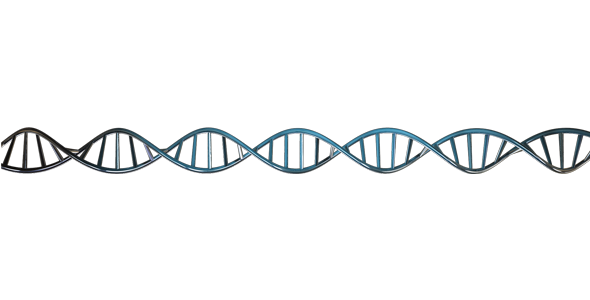 GENREGULATIEEUKARYOTEN IN ONTWIKKELING
Stamcellen 
cellen die nog niet gespecialiseerd zijn. 
Kunnen onbeperkt delen.  nieuwe stamcel + cel die gaat differentiëren tot specifieke cel.

Embryonale stamcellen  ontwikkelen tot alle cellen (ook placenta & navelstreng)
Adulte stamcellen  ontwikkelen tot beperkt aantal cellen. Bv bloedstamcellen  diverse bloedcellen.
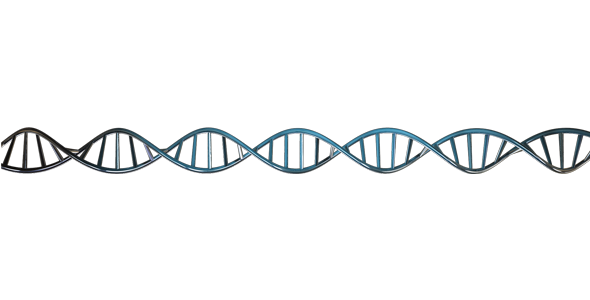 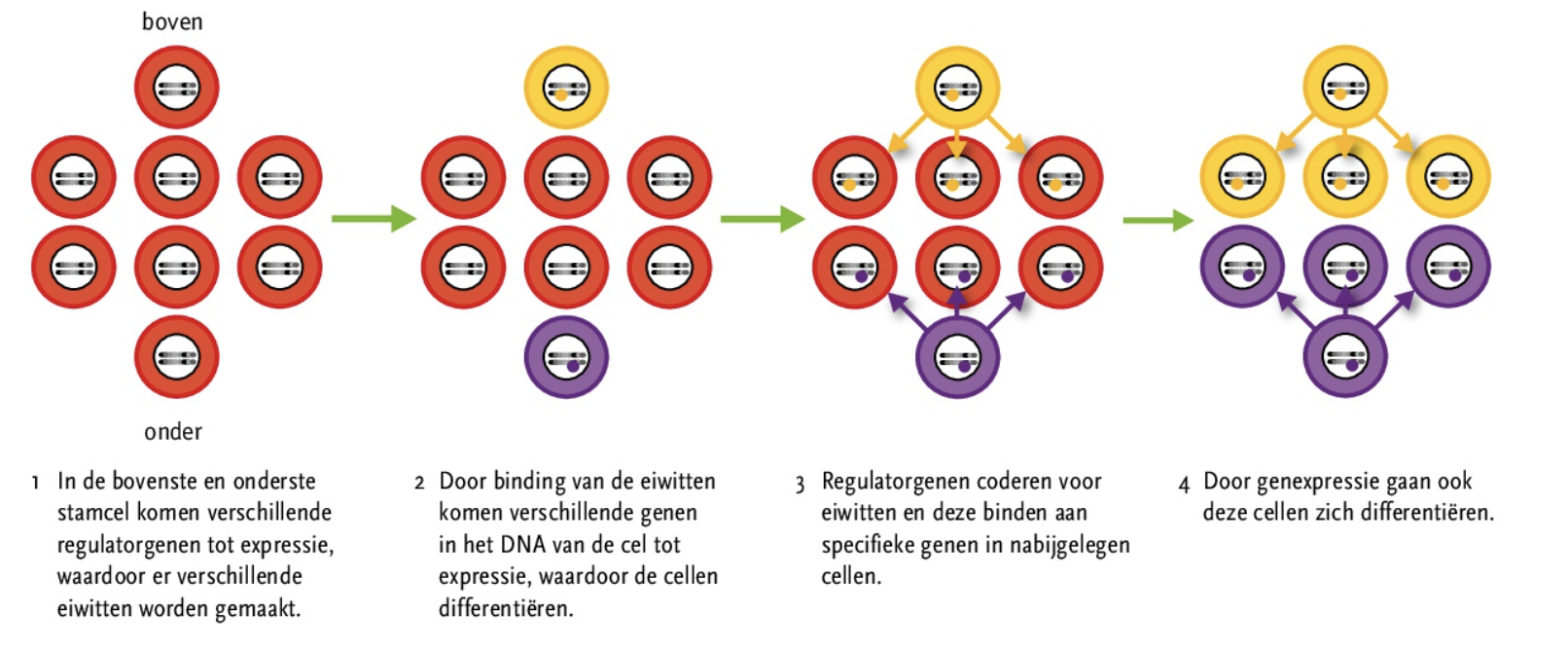 GENREGULTATIEVOLWASSEN EUKARYOTEN
Genexpressie is afhankelijk van functie van de cel en omstandigheden. 
3-5% van de genen komt tot expressie op een bepaald moment.
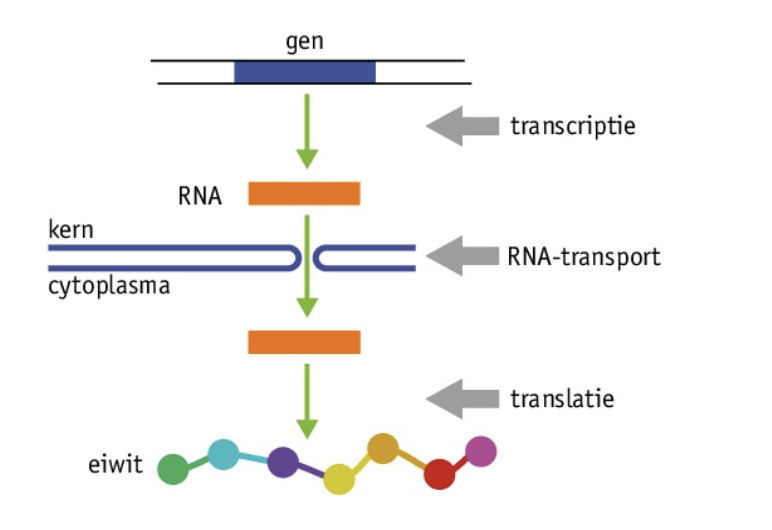 Transcriptie geblokkeerd
Repressors binden aan delen van DNA
Blokkeren van ontvouwen;
DNA-methylering; mehtylgroepen gebonden aan stikstofbasen (C)
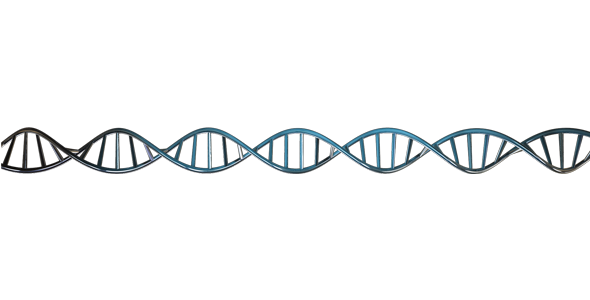 EPIGENTICA
Bestuderen van onomkeerbare veranderingen in de activiteit van genen, die niet het gevolg zijn van veranderingen in nucleotidenvolgorde van het DNA. 
Epigenetische factoren: stress, voeding, drugs….
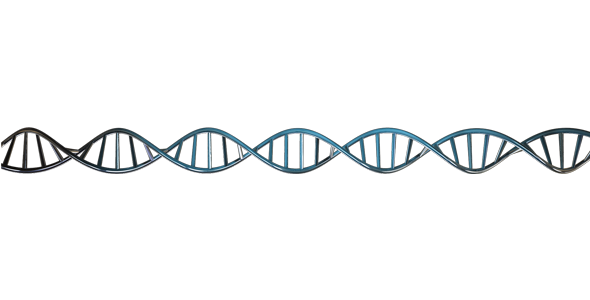 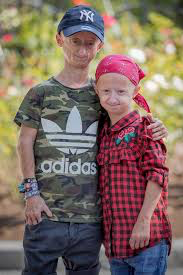 MUTATIE
Verandering in nucleotidevolgorde van DNA:
Verkeerde kopie gekoppeld (AC ipv AT)  Progeria
Nucleotide(n) toegevoegd
Nucleotide(n) overgeslagen – Primrose syndroom

Puntmutatie – 1 nucleotidenpaar
Genoommutatie – verandering van aantal chromosomen (meiose)  
   Downsyndroom (3x nr 21)                       Syndroom van Klinefelter (XXY)      Syndroom van Turner (X0)
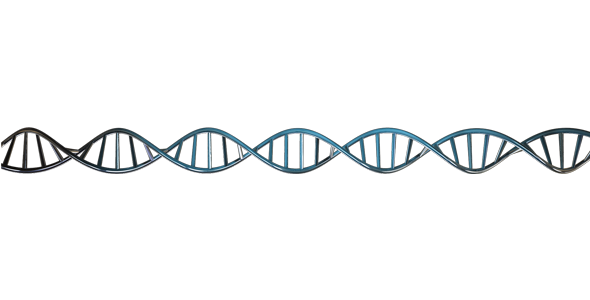 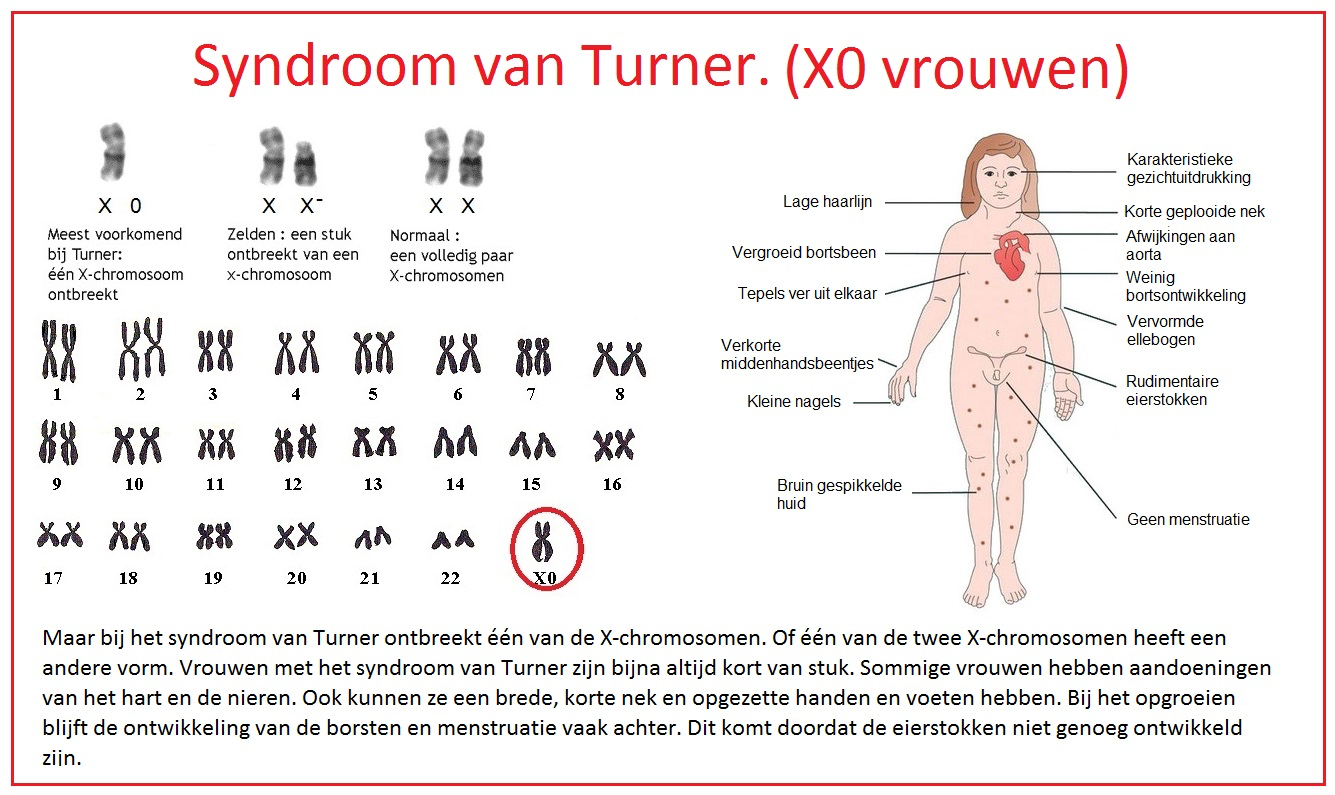 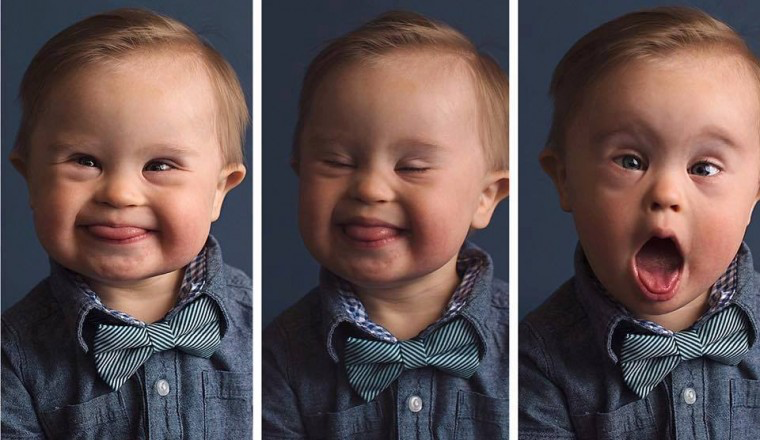 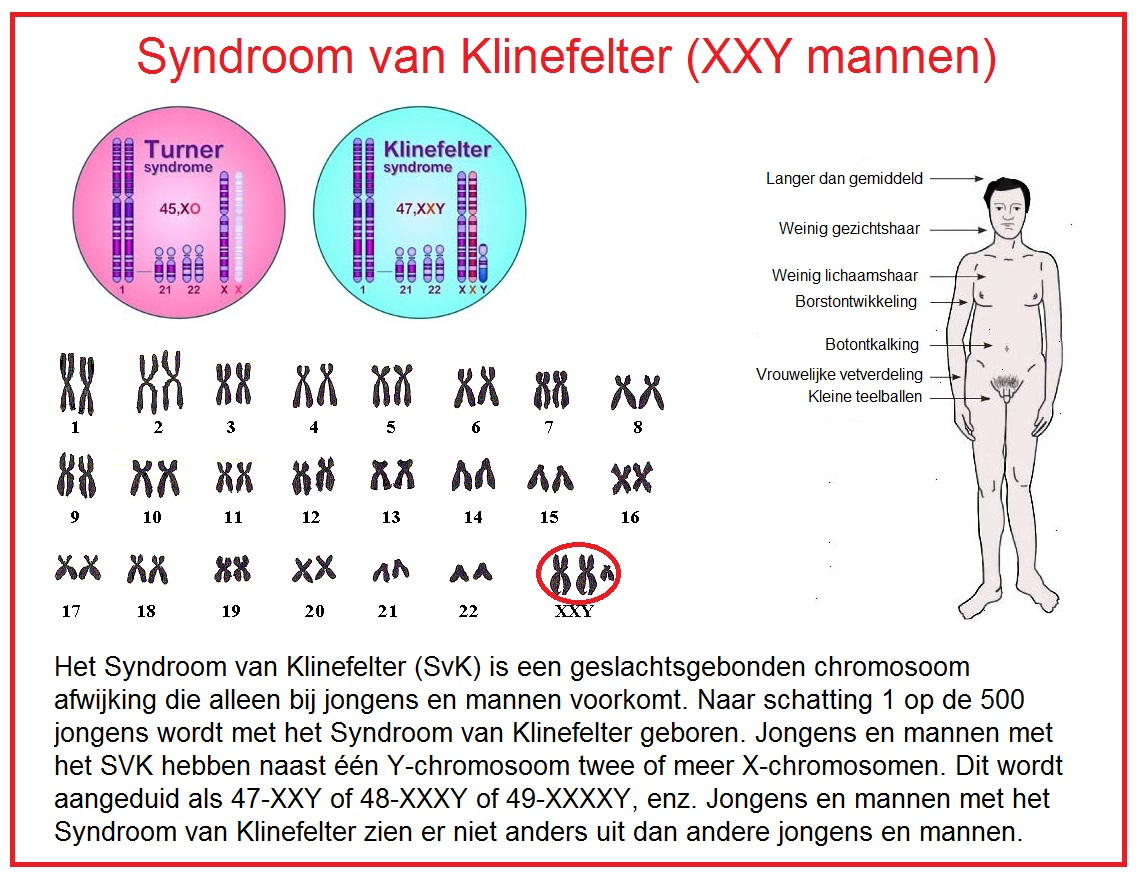 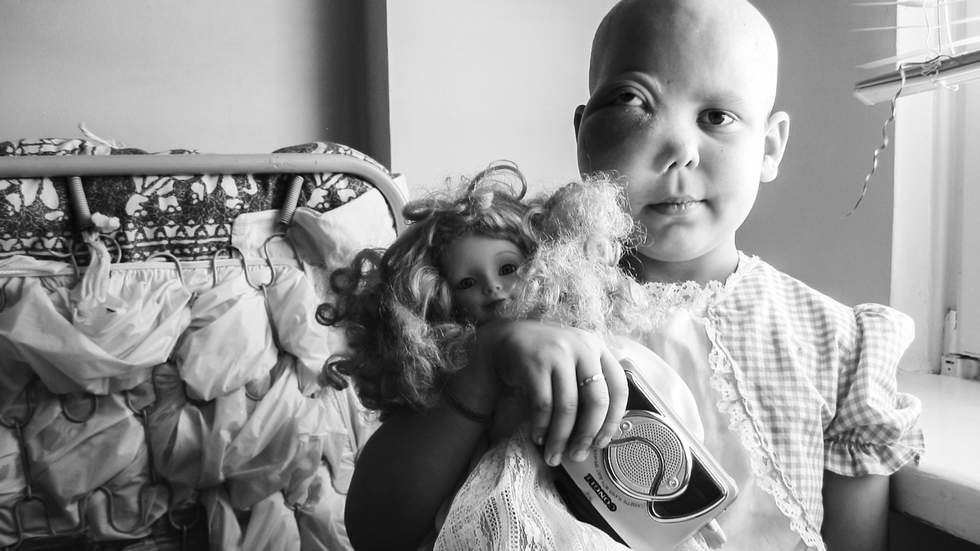 MUTATIE
Oorzaken
Spontaan
Mutagene straling (radio-active straling / röntgenstraling / UV-straling….)
Mutagene stoffen (asbest / sigaretten ….)
Virussen

DNA-reparatie
Enzymen sporen foutjes op en repareren ze….meestal
Tumorsuppressorgen voorkomt celdeling voordat DNA is gerepareerd of zorgt voor celdood.

Gevolgen 
Afhankelijk van de locatie (geslachtscel / willekeurige andere cel)
Ontstaan van nieuwe soorten
Proto-oncogen  oncogen: abnormaal groeien en delen.
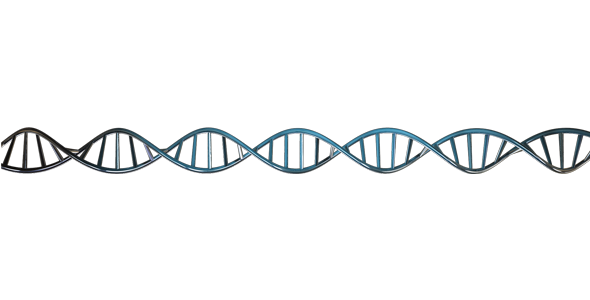